Peer-to-peer Bomberman
Projektni seminar
Domen Vake
Tadej Vozlič
Tilen Jesenko                                                                      September, 2021
Igra
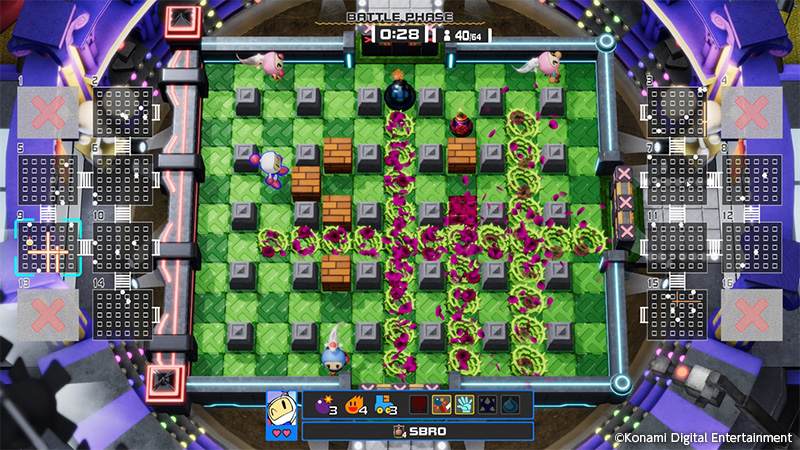 Večigralski način
Java - libGdx
Tiled
Peer to peer tehnologija
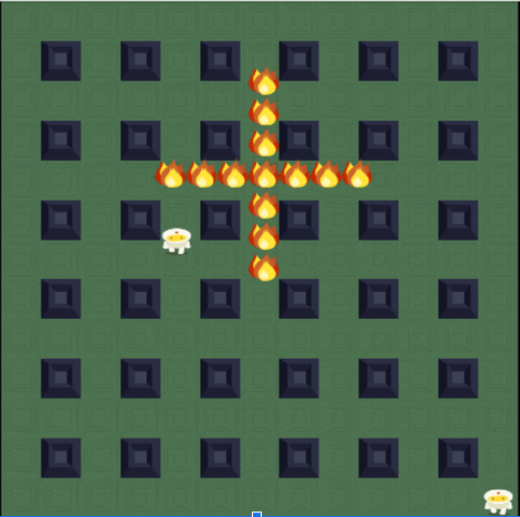 Porazdeljena arhitektura
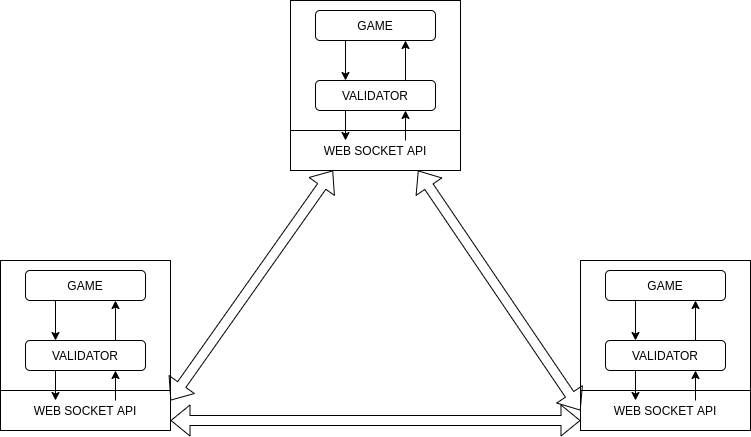 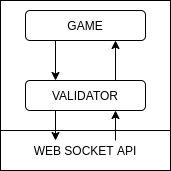 Protokoli
Pravila komunikacije
Kritični protokoli:
	Handshake protokol
	Peer-discovery protokol
	Broadcast protokol
2 Pomožna protokola
	Host-game protokol
	Fetch-rooms protokol
Struktura protokola
3 Koraki:
	REQUEST sporočilo
	RESPONSE sporočilo
	ACKNOWLEDGE sporočilo
Kritični protokoli
Handshake protokol
Peer-discovery protokol
Broadcast protokol
Pomožni protokoli
Lobby strežnik

Host-game protokol
Fetch-rooms protokol
Validator
povezuje komunikacijo in igro
preverja pravilnost dogodkov

pošlji dogodek
sprejmi dogodek
Dogodki
Dogodek:
dejanje,
sprožitelj,
podatki,
čas
Dejanja:
NEW_PLAYER
PLAYER MOVED RIGHT
PLAYER MOVED LEFT
PLAYER MOVED UP
PLAYER MOVED DOWN
PLAYER NOT MOVING
PLAYER PLACED BOMB
BOMB EXPLOSION
PLAYER UPGRADE PICKUP
WALL DESTROYED
UPGRADE SPAWN
PLAYER DEAD
NOTHING
DEMO
Hvala za pozornost